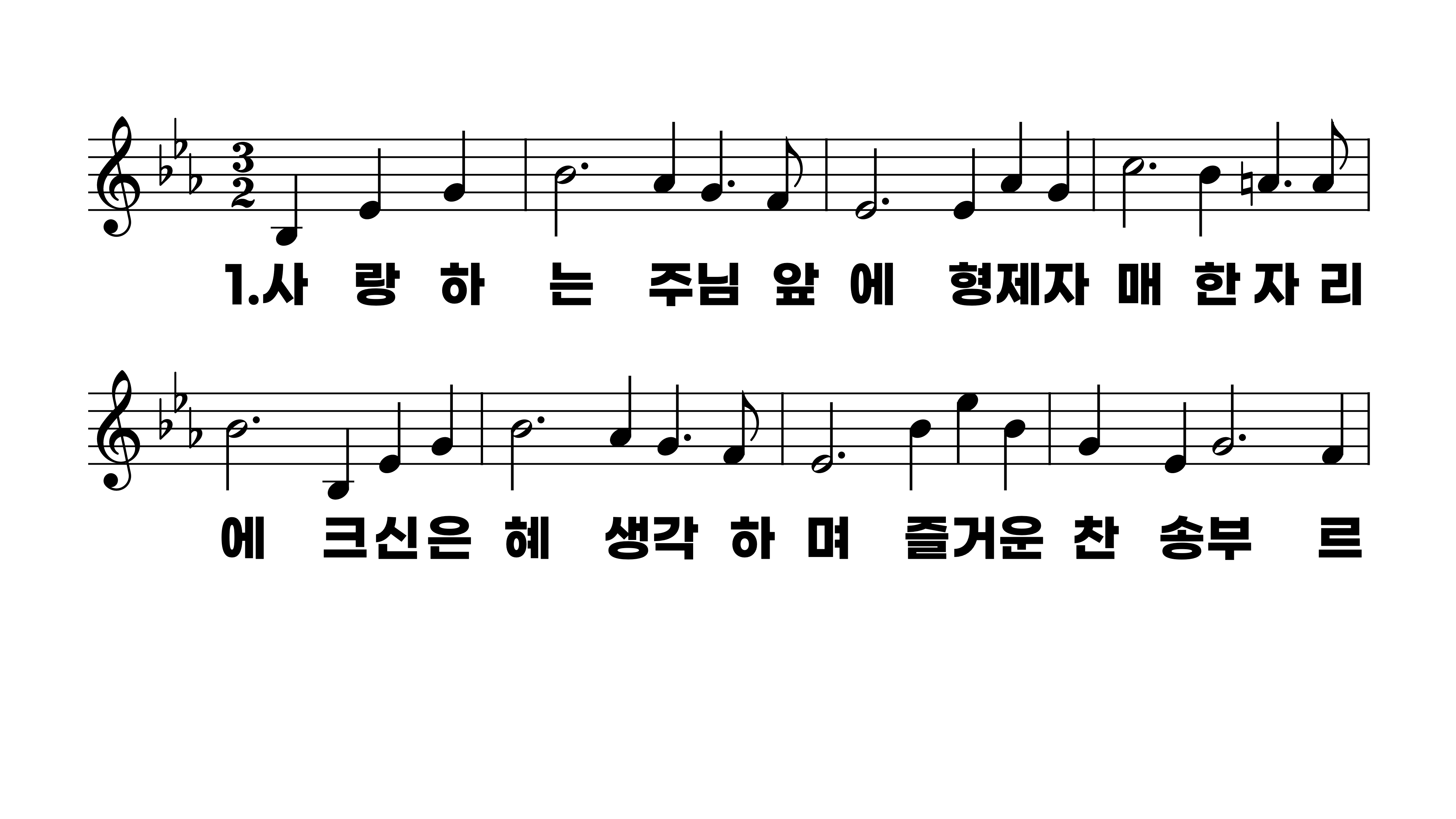 220장 사랑하는 주님 앞에
1.사랑하는주
2.사랑하는주
3.사랑하는주
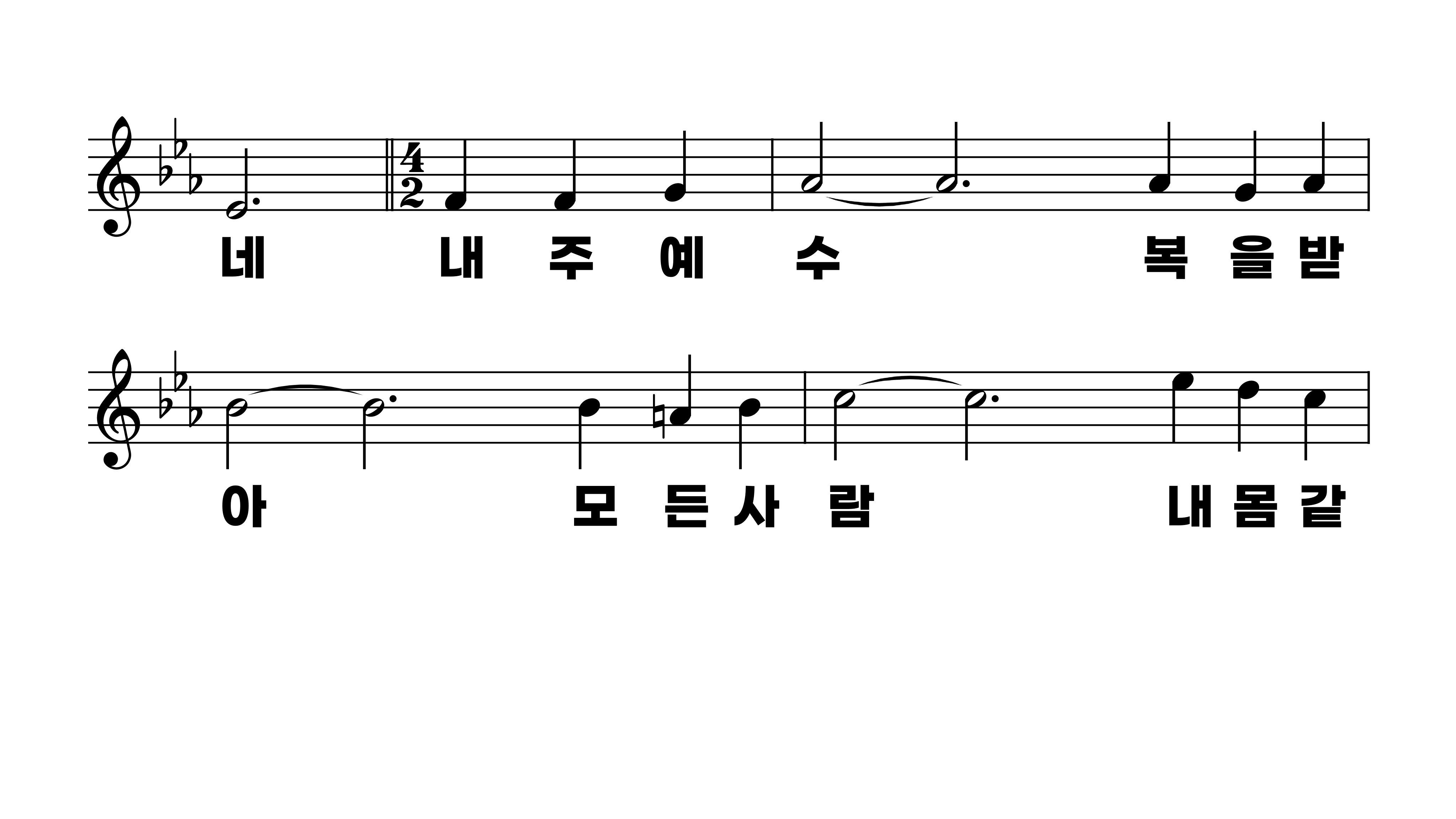 220장 사랑하는 주님 앞에
1.사랑하는주
2.사랑하는주
3.사랑하는주
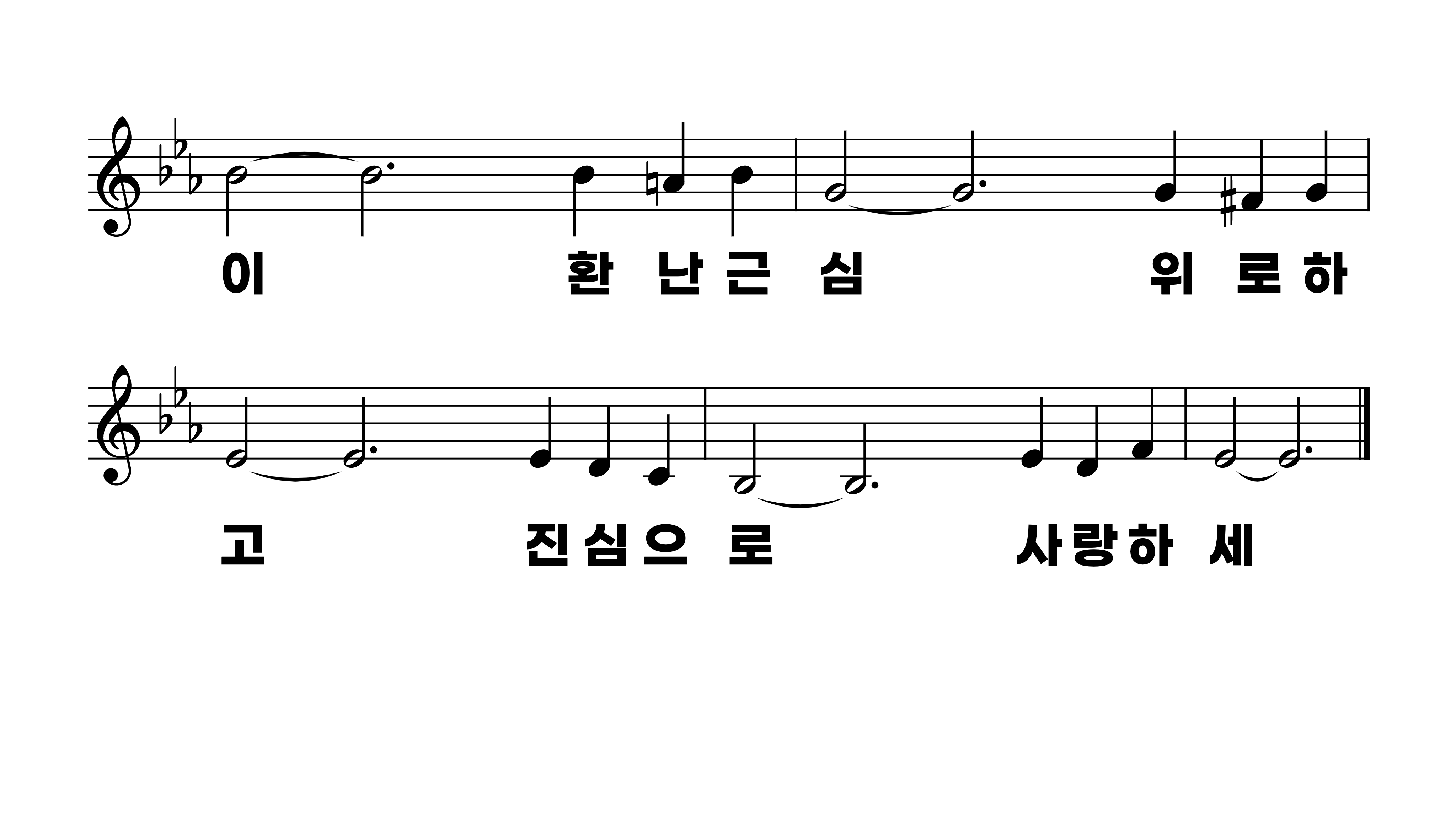 220장 사랑하는 주님 앞에
1.사랑하는주
2.사랑하는주
3.사랑하는주
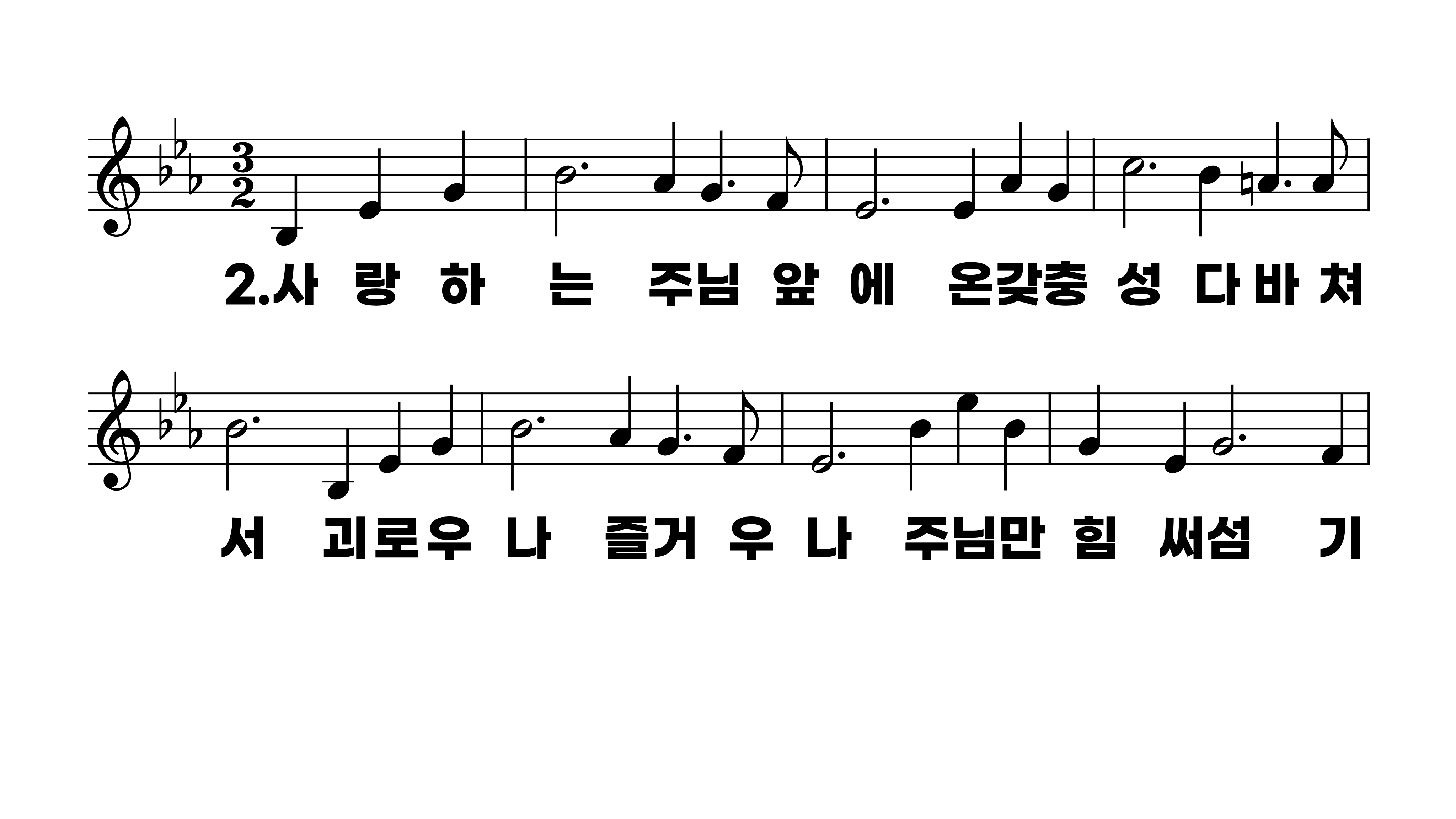 220장 사랑하는 주님 앞에
1.사랑하는주
2.사랑하는주
3.사랑하는주
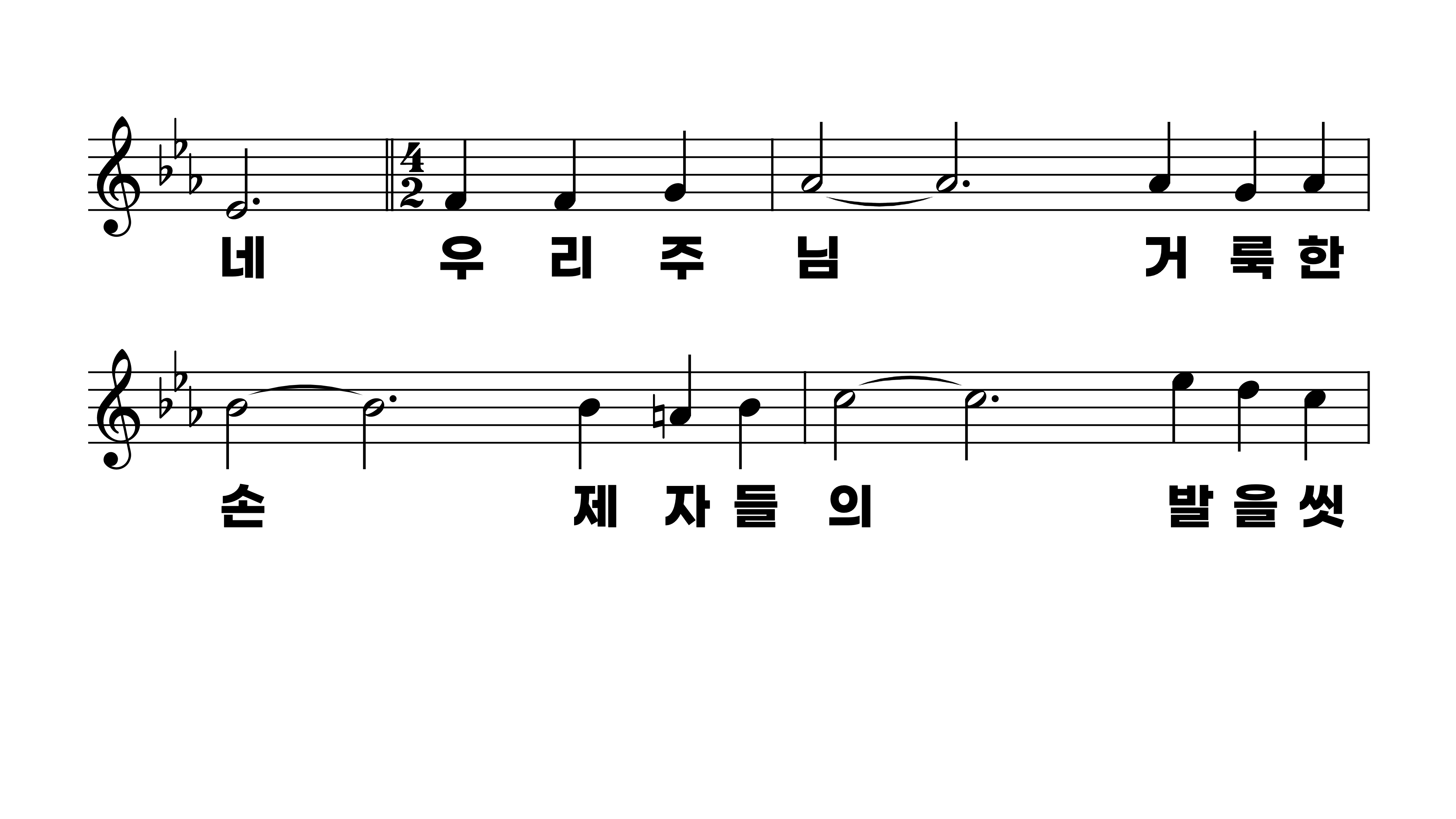 220장 사랑하는 주님 앞에
1.사랑하는주
2.사랑하는주
3.사랑하는주
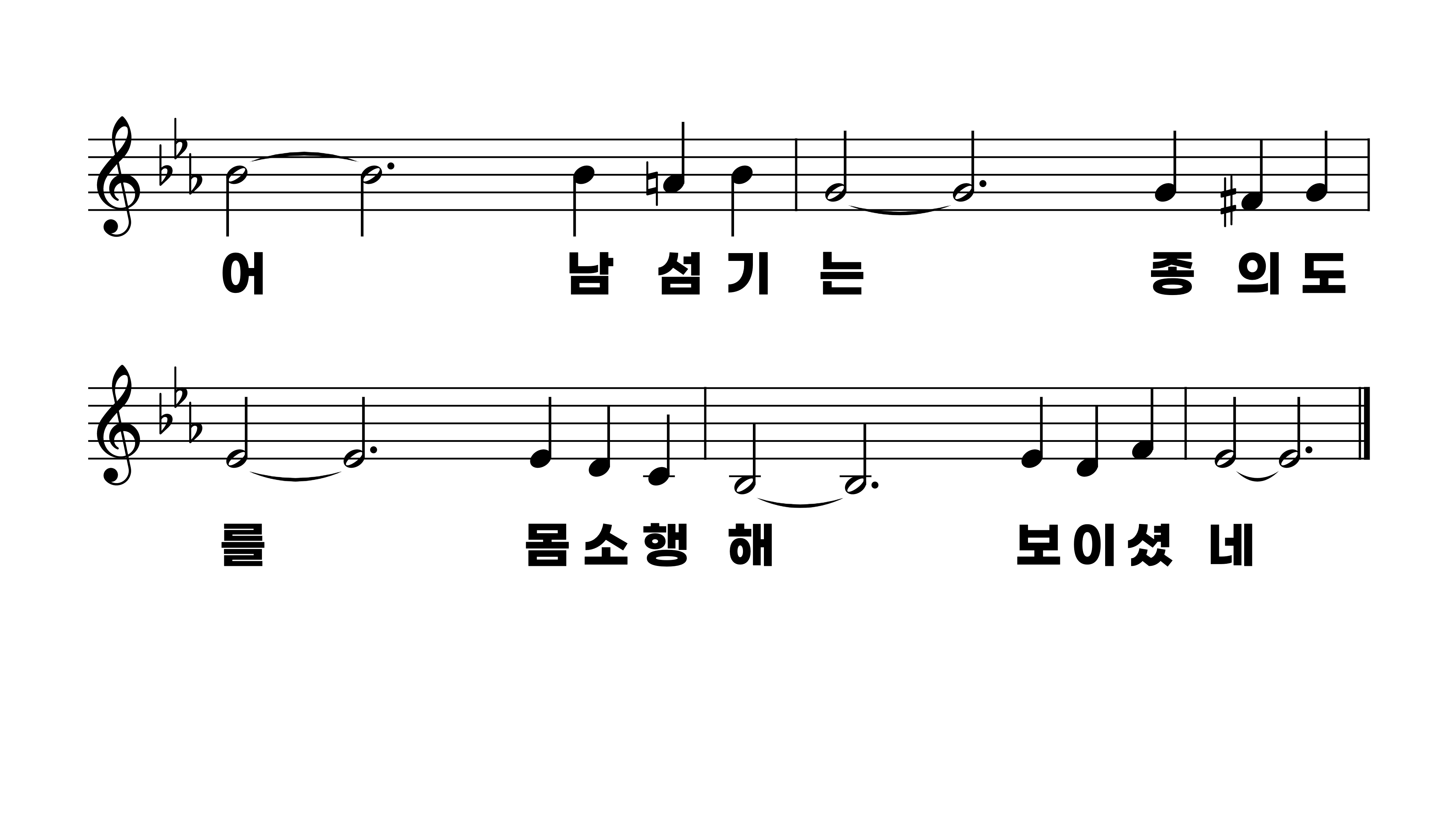 220장 사랑하는 주님 앞에
1.사랑하는주
2.사랑하는주
3.사랑하는주
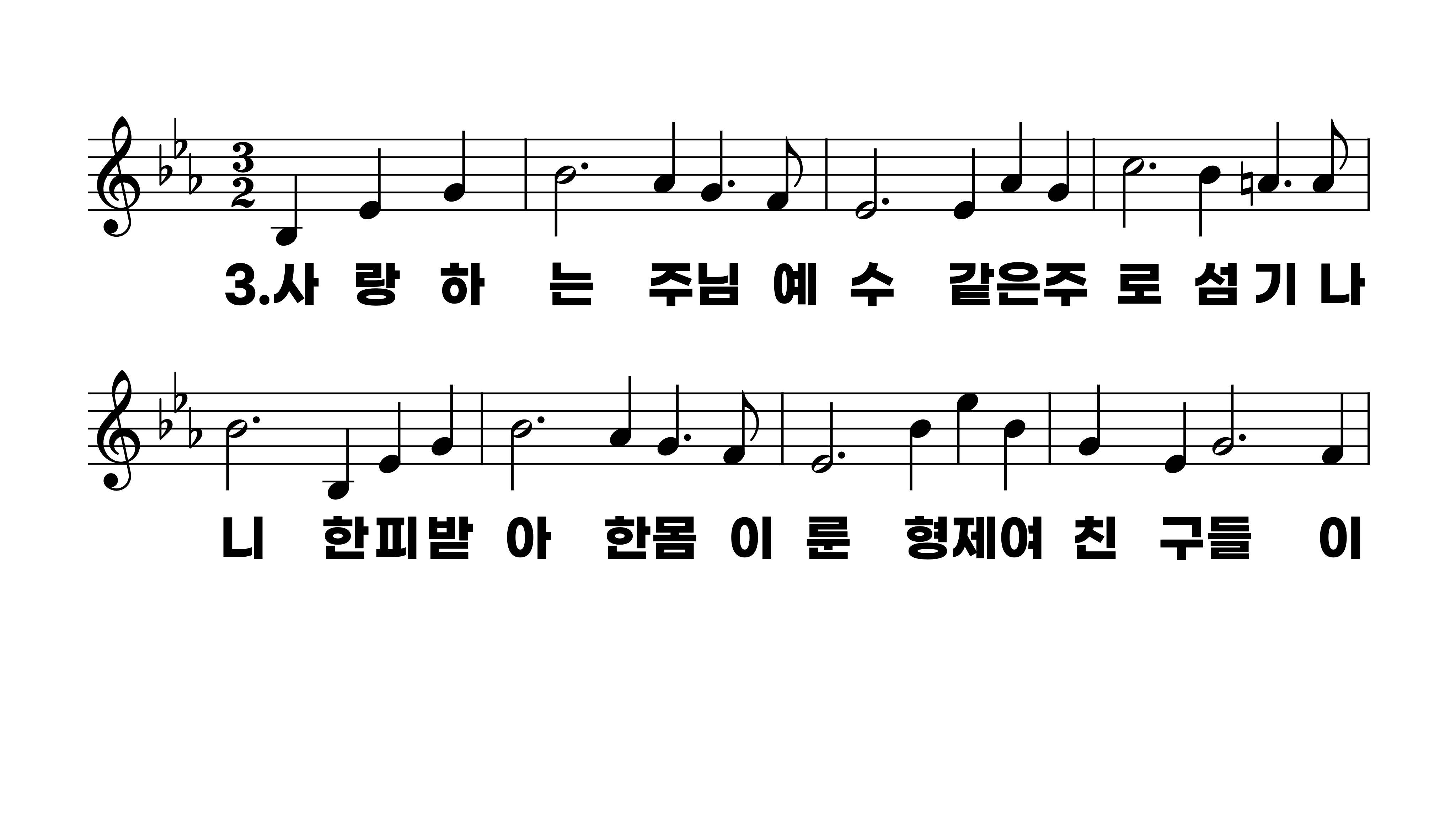 220장 사랑하는 주님 앞에
1.사랑하는주
2.사랑하는주
3.사랑하는주
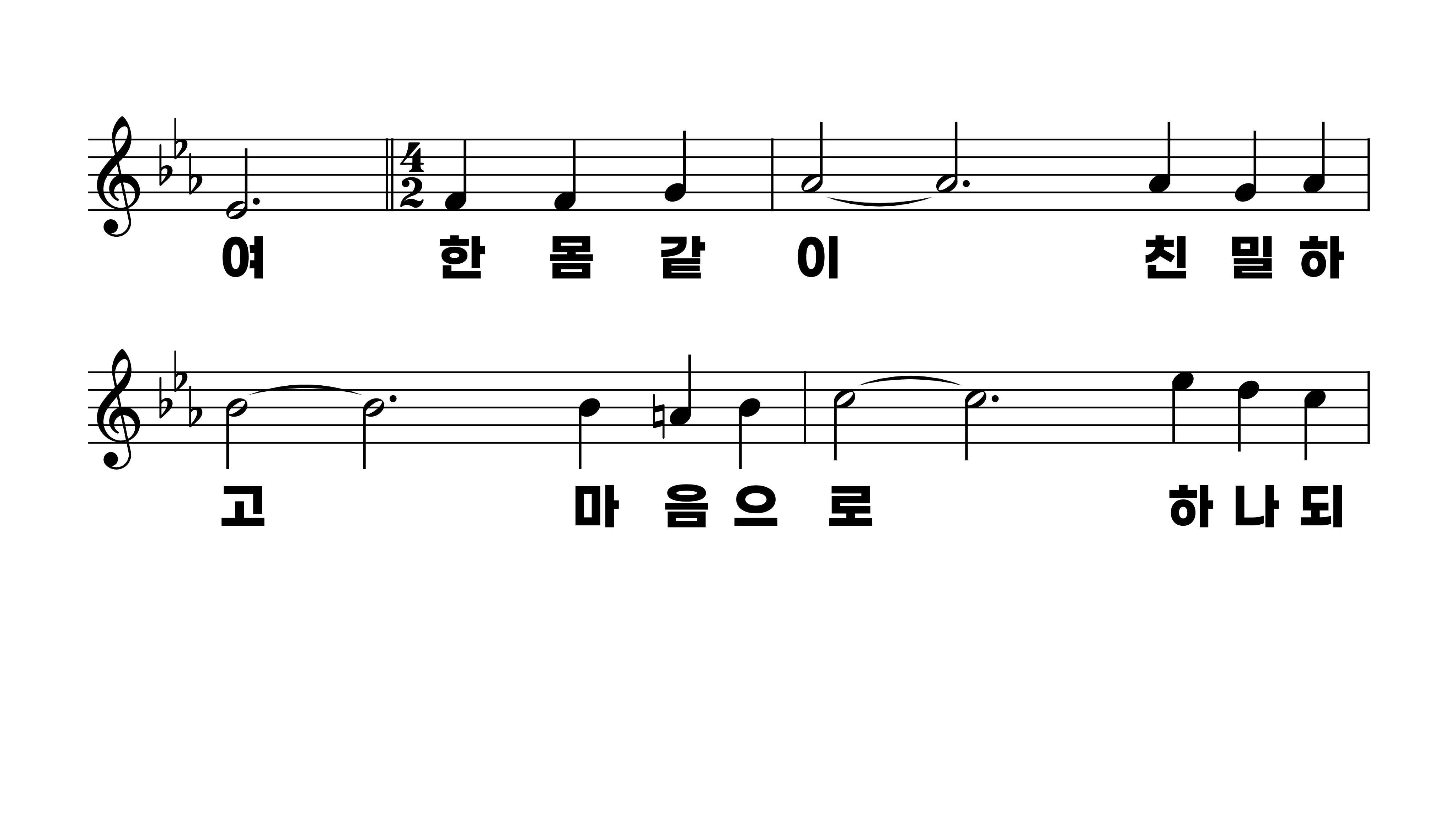 220장 사랑하는 주님 앞에
1.사랑하는주
2.사랑하는주
3.사랑하는주
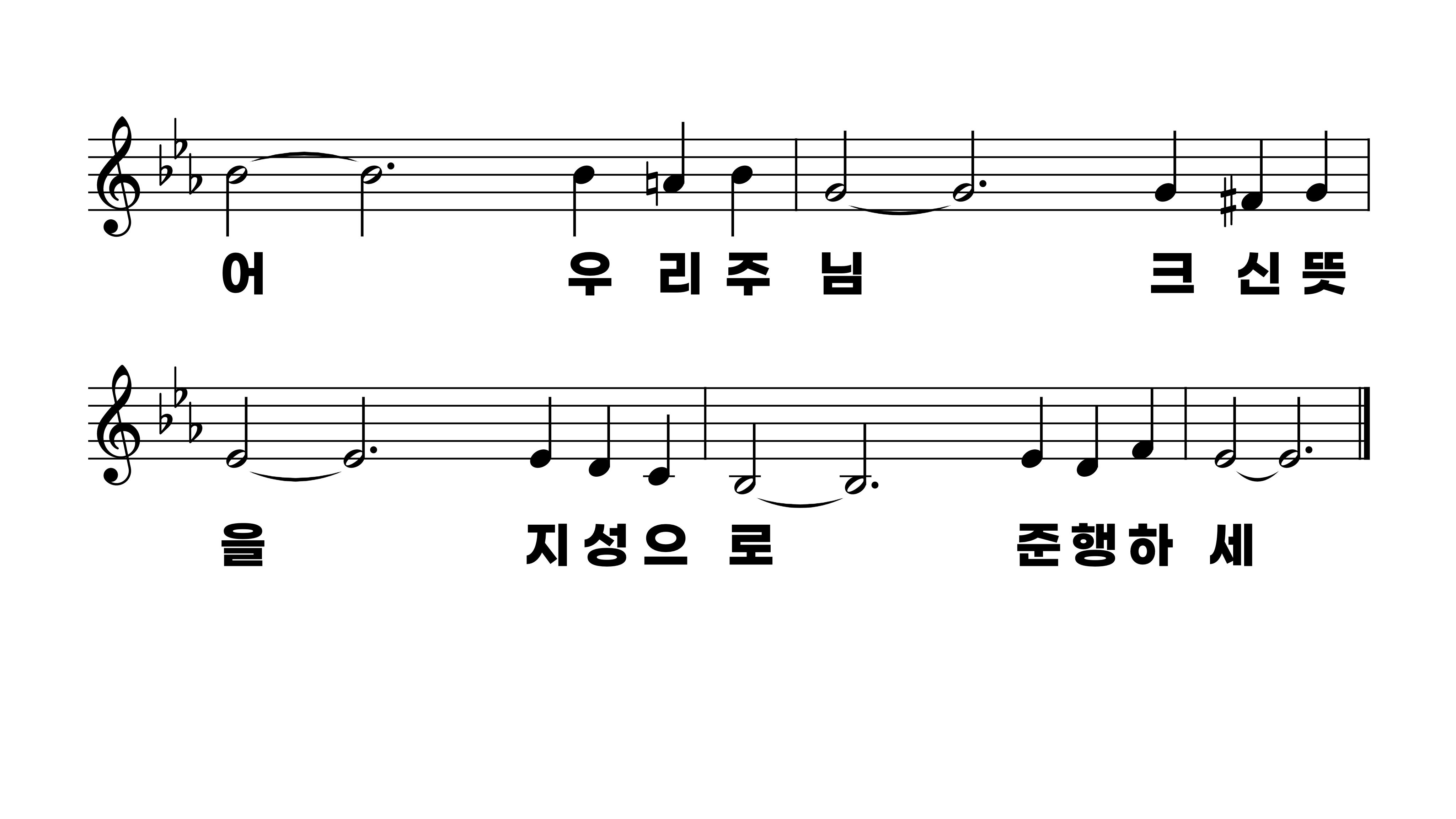 220장 사랑하는 주님 앞에
1.사랑하는주
2.사랑하는주
3.사랑하는주